Fellowship Church,  Mar 12,  2025                                                                                                      B. Heath
Straight and Balanced
(Luke 3:4-6)
Faith the Noun (Hebrews 11:1-3, 6, 38-40, 12:1-4; Ro 15:23)
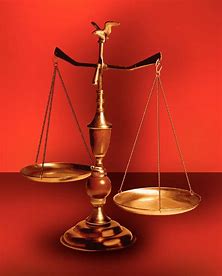 #12 – Faith of a changing heart with David (Heb 11:32e, 1-2 Sam)
#13 – Lifelong Shining Faith with Samuel (Heb 11:32f, 1 Sam)
#14 – The Comforter’s Faith with Nathan and Gad (Heb 11:32g)
#15 – Man of God & Old Prophet:  Weak Prophets of the Faith 
#16 – Jehu, a Prophet, & Micaiah: Little-Known Prophets  
#17 – Elijah:  The Past, Present, and Future Prophet of the Faith 
#18 – Nineveh’s Rise and Fall Prophets of the Faith 
#19 –
#20 –
#21 –
#22 –
#23 –
#24 –
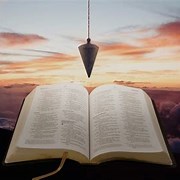 OT:  Ps 5:8, Pr 4:25-27
Amos 7:7-8, Is 28:13, 17

NT:  Mt 3:3, Acts 9:11 
Hebrews 12:13, Jude 3
1 Cor 15:1-4, 2 Tim 3:10
John 7:16
OT:  Deut 25:13-16  
Pr 20:10, Dan 5:25-28

NT:  Hebrews 12:1
1 Cor 3:11-15
Philippians 4:5,
James 3:17
OT True Prophets chart in respect to Hebrews 11:32d-40
OT True ProphetsBefore Samuel

Enoch
Gen 5:24,
Jude 1:14

Moses
Exodus 7:1, Deut 34:10,
Acts 3:22,
7:37

None since John for Revelation
Updated: 27 Feb 2025
W.H.
Elijah - The Past, Present, and Future Prophet of the Faith 


Moses and Elijah lead the law and the prophets.  Elijah is the prophet who is prophecy.  

Worship God: the testimony of Jesus is the spirit of prophecy (Rev 19:10, Hebrews 1:1-3). 


PAST - Old Testament 

Elijah  1 Kings 17 to 2 Kings 2, 8 miracles, Elijah never died (2 Kings 2:11). Moses: Deu 34:6, Jude 9

Malachi 4:5 (4:1-6) Elijah sent for Israel’s tribulation, the 2nd coming and millennial reign of Jesus. 

Elisha  2 Kings 2 to 13, 16 miracles, disciple of Elijah.

Directs Jehu’s revolt against the House of Omri (includes the house of Ahab and Jezebel).


PRESENT - New Testament (Elijah’s name is written 30x, Elisha’s name is written 1x in Luke 4:27).


1st coming of Jesus Christ in the four gospels (28x).

John the Baptist (14x) prepared the way in the spirit and power of Elijah in Luke 1:17.  He is the

greatest in the Old Testament (Mt 11:11)  The mount of transfiguration: Jesus, Moses, & Elijah. 


The Church today in James 5:17 (5:13, 14-16, 17-18) prayer lesson - effectual, fervent, righteous



FUTURE - 2nd coming of Jesus Christ (Mal 4 & Rev 11:2) Moses & Elijah - 2 witnesses (11:1-11).

Romans 11:2 (11:1-36) prophecy for Israel in the future tribulation, ending in 11:33-36 to praise God



Next:  Nineveh’s Rise & Fall Prophets of the Faith  (holy prophets – Lu 1:70, Acts 3:21, Eph 3:5, 2 Pe 3:12, Rev 18:29, 22:8)